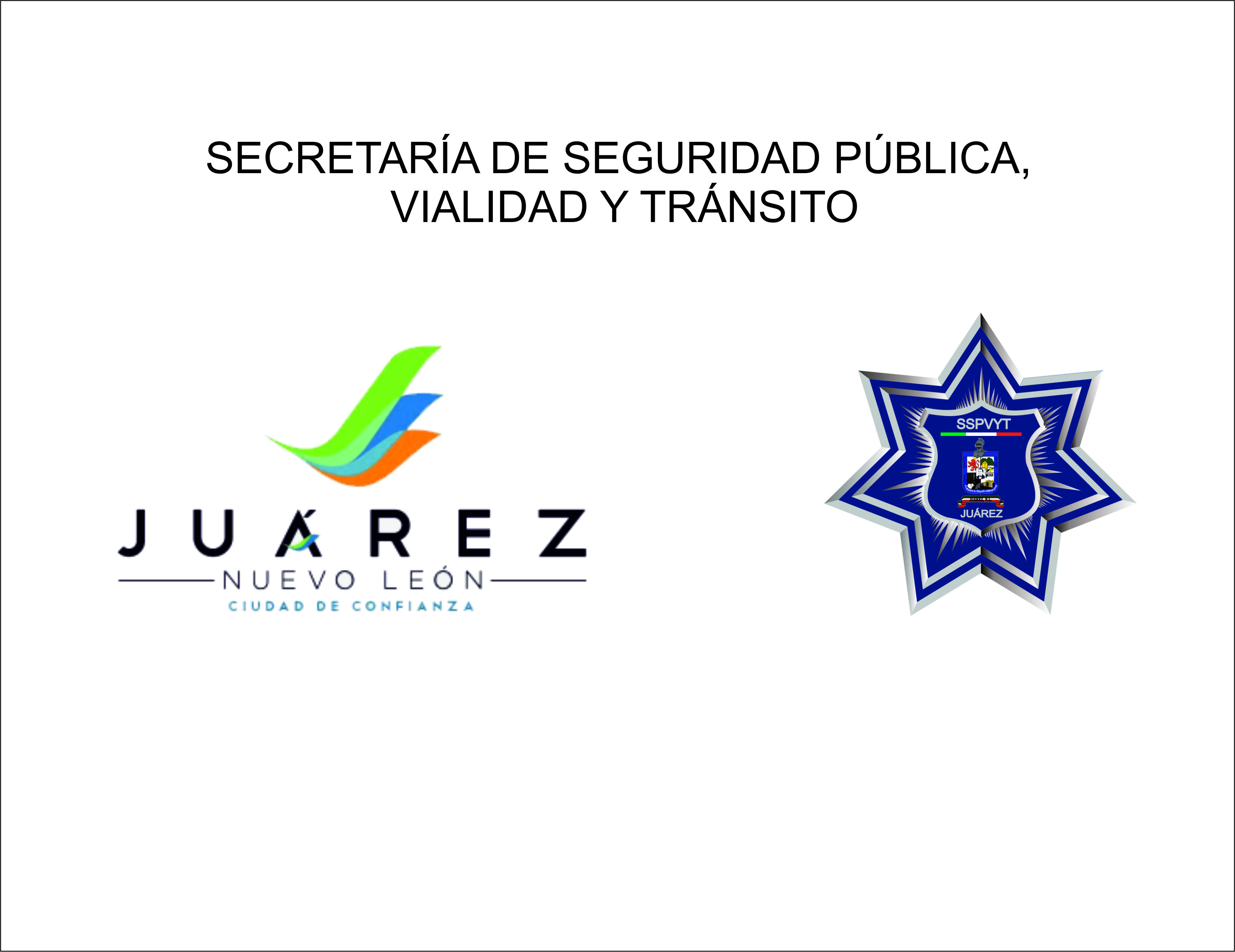 Enero 2014
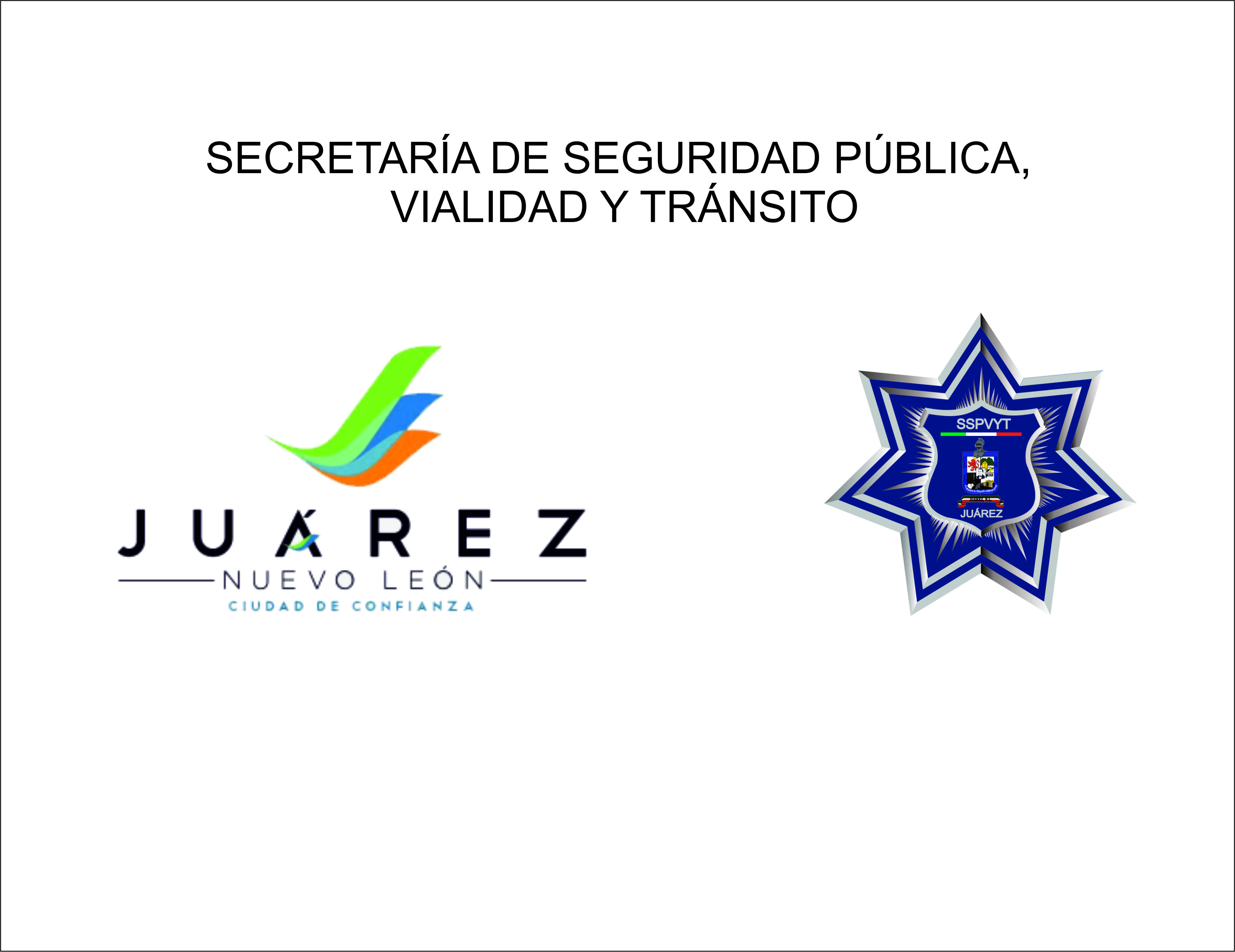 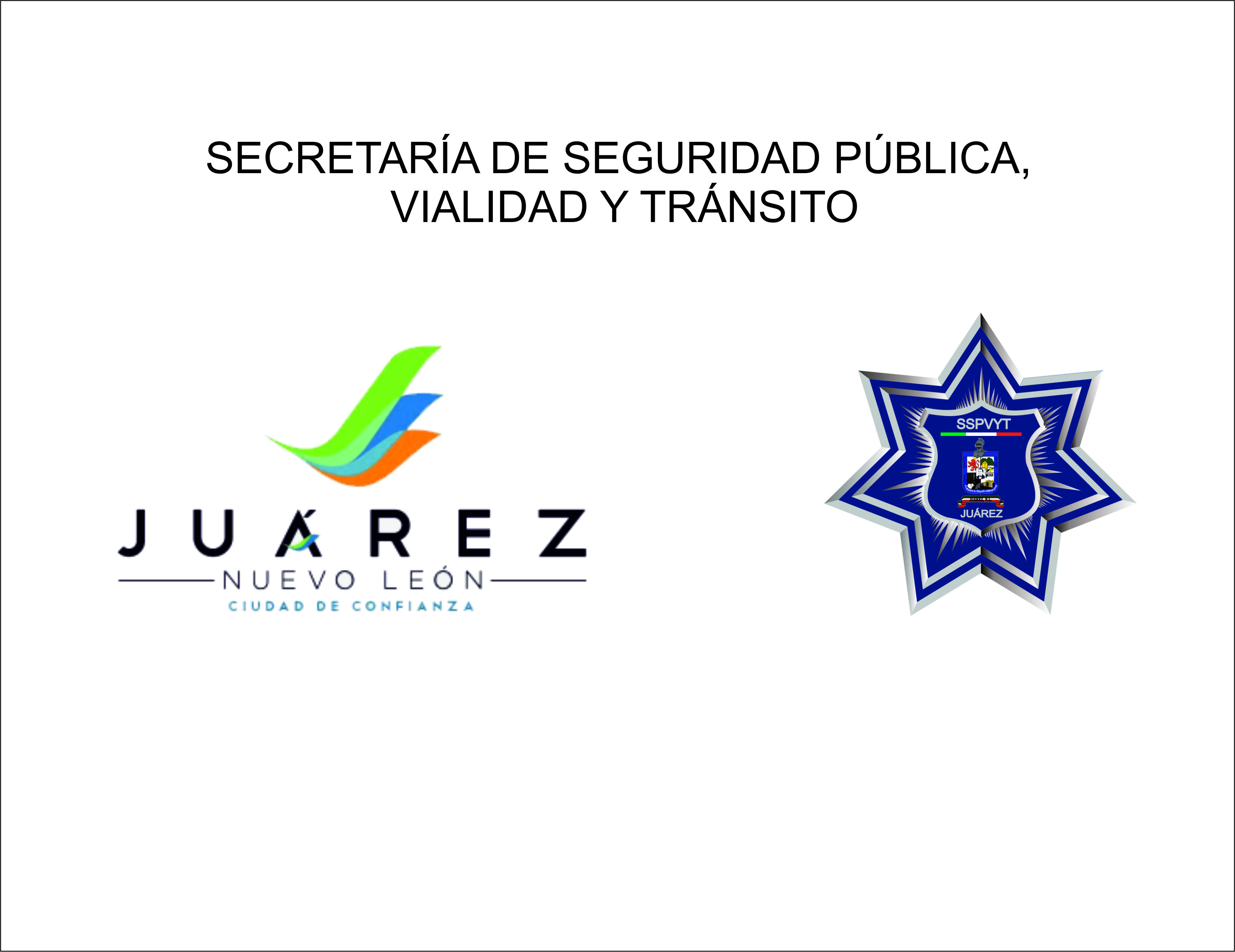 SECRETARÍA DE SEGURIDAD PÚBLICA, 
VIALIDAD Y TRÁNSITO
TRANSPARENCIA
SECRETARIA DE SEGURIDAD PÚBLICA VIALIDAD 
Y 
TRÁNSITO DE CD. JUÁREZ, NUEVO LEÓN.

	Del mismo Artículo 14 de la referida Ley de Transparencia y Acceso a la Información Pública del Estado de Nuevo León, dice: Además de lo señalado en el artículo 10, los Administraciones Públicas Municipales deberán hacer  pública en su portal de Internet la siguiente información: Pero en su Fracción VII, 

VII.-Estadísticas e indicadores del desempeño de los cuerpos de Seguridad, Tránsito y las demás entidades de la administración municipal;  Se informa:

INDICADORES  EN  CUANTO  A  SEGURIDAD  PÚBLICA  O  DE  POLICÍA CORRESPONDIENTE  DEL  01  AL  31  DE  ENERO  DE  2014.

DIRECCIÓN DE POLICÍA

	Detenciones realizadas debidas a conductas de índoles delictivos o por infracciones administrativas en el mes de enero clasificadas por edades y sexos.

















.
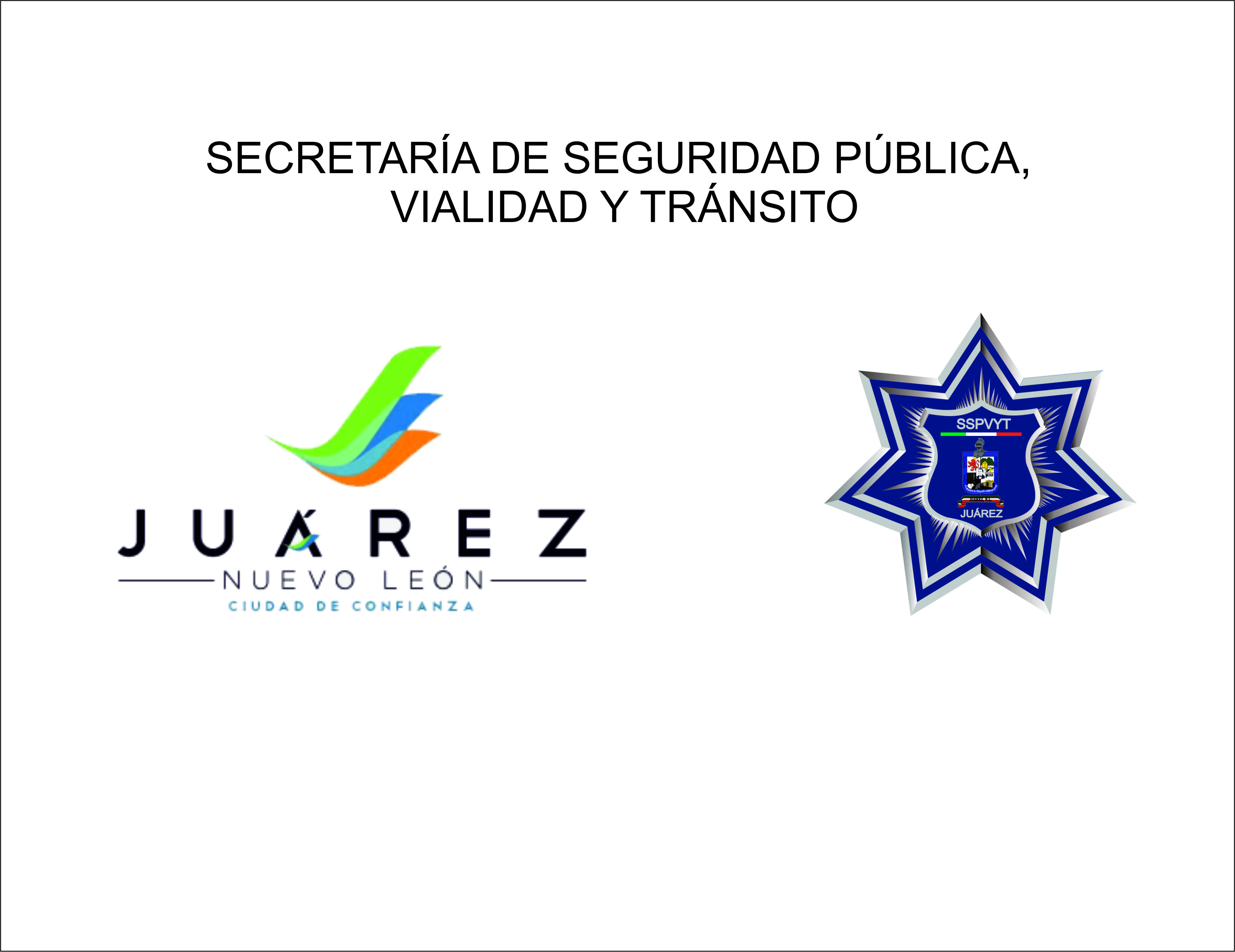 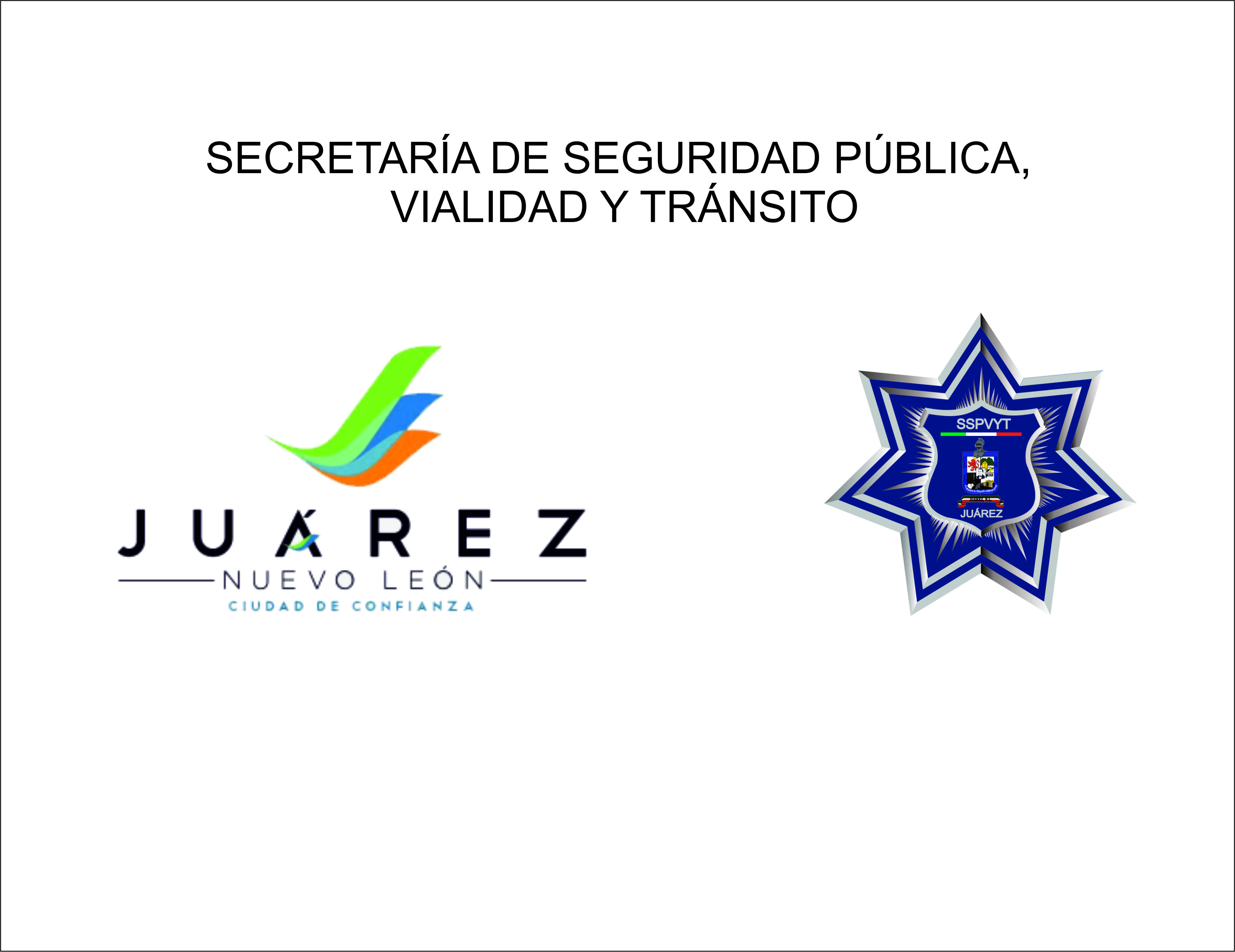 SECRETARÍA DE SEGURIDAD PÚBLICA, 
VIALIDAD Y TRÁNSITO
DIRECCIÓN DE TRÁNSITO

	Índices de accidentes registrados en el mes de enero 2014. Clasificados por tipos de accidentes.
Cabe destacar que los accidentes con lesionados y fallecimientos  quedan de oficio a disposición del Ministerio Publico.
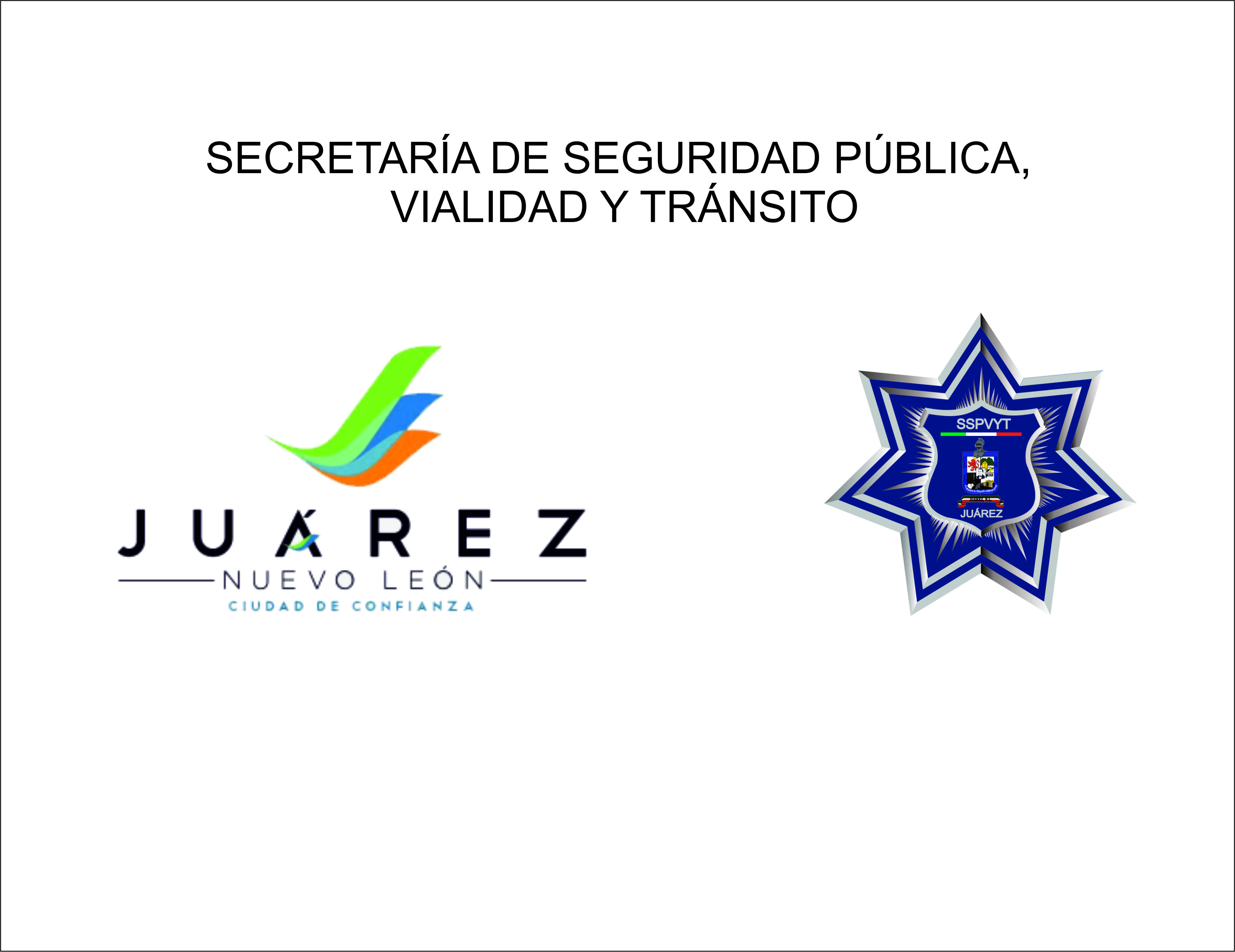 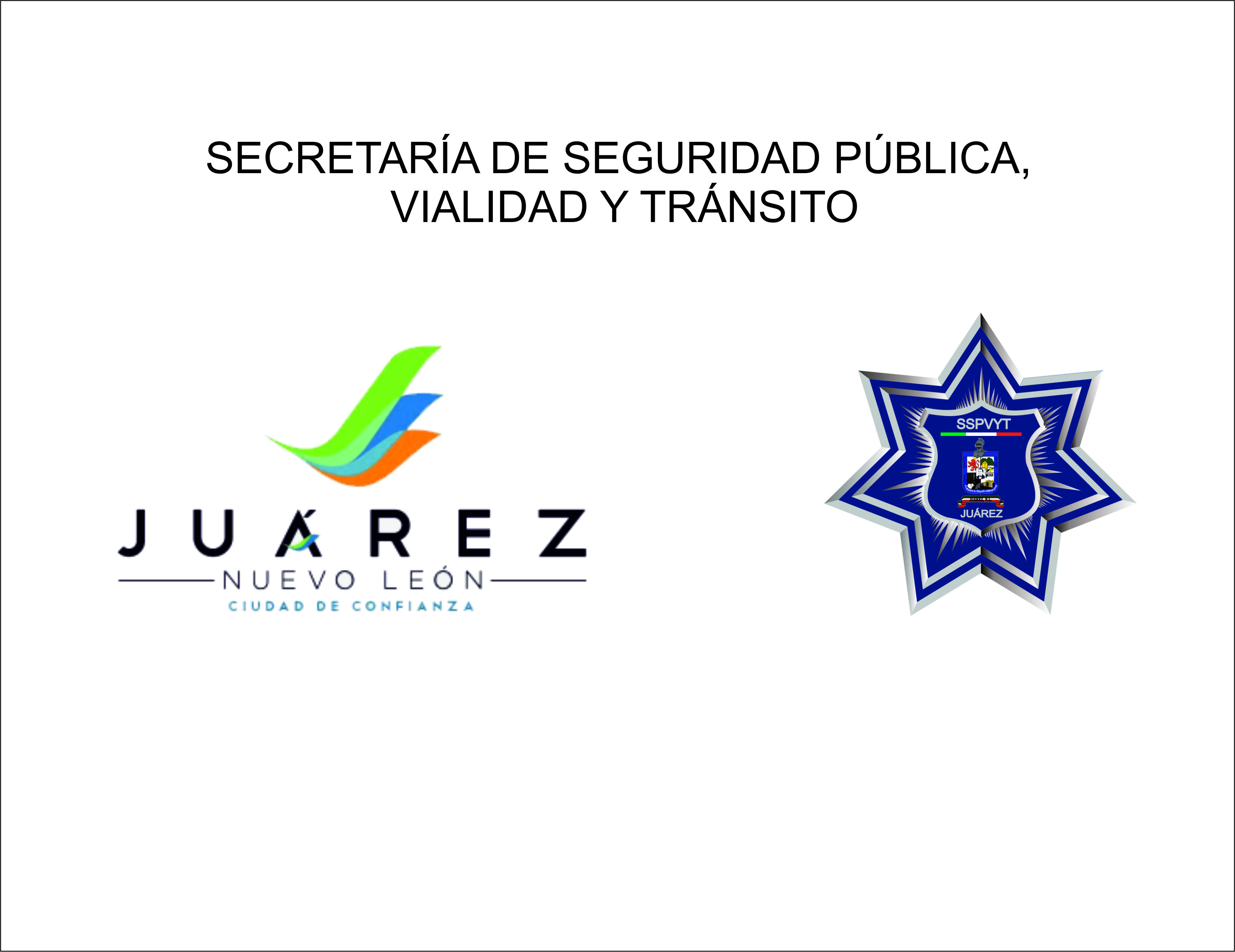 SECRETARÍA DE SEGURIDAD PÚBLICA, 
VIALIDAD Y TRÁNSITO
RCRM
bngc*